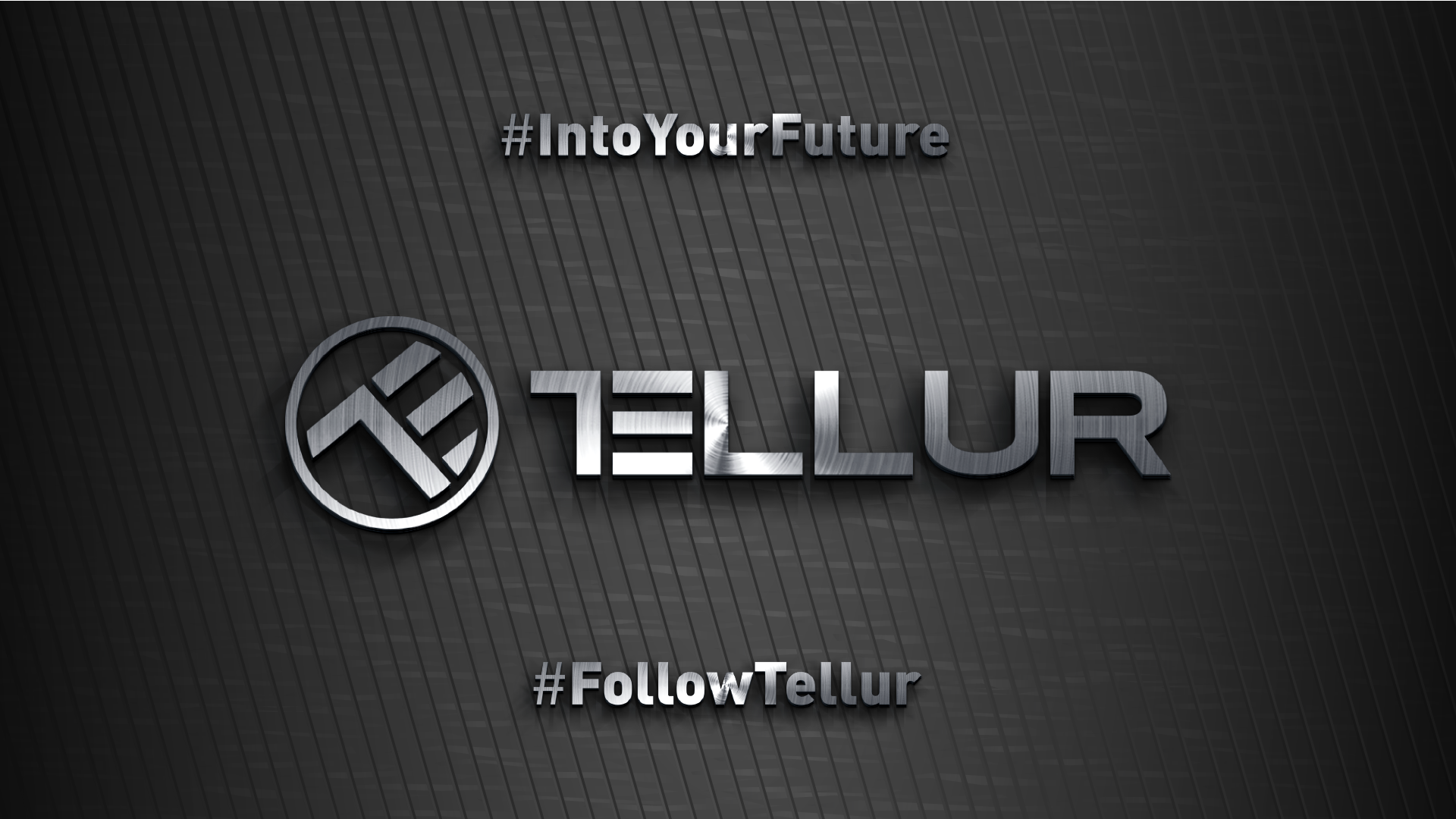 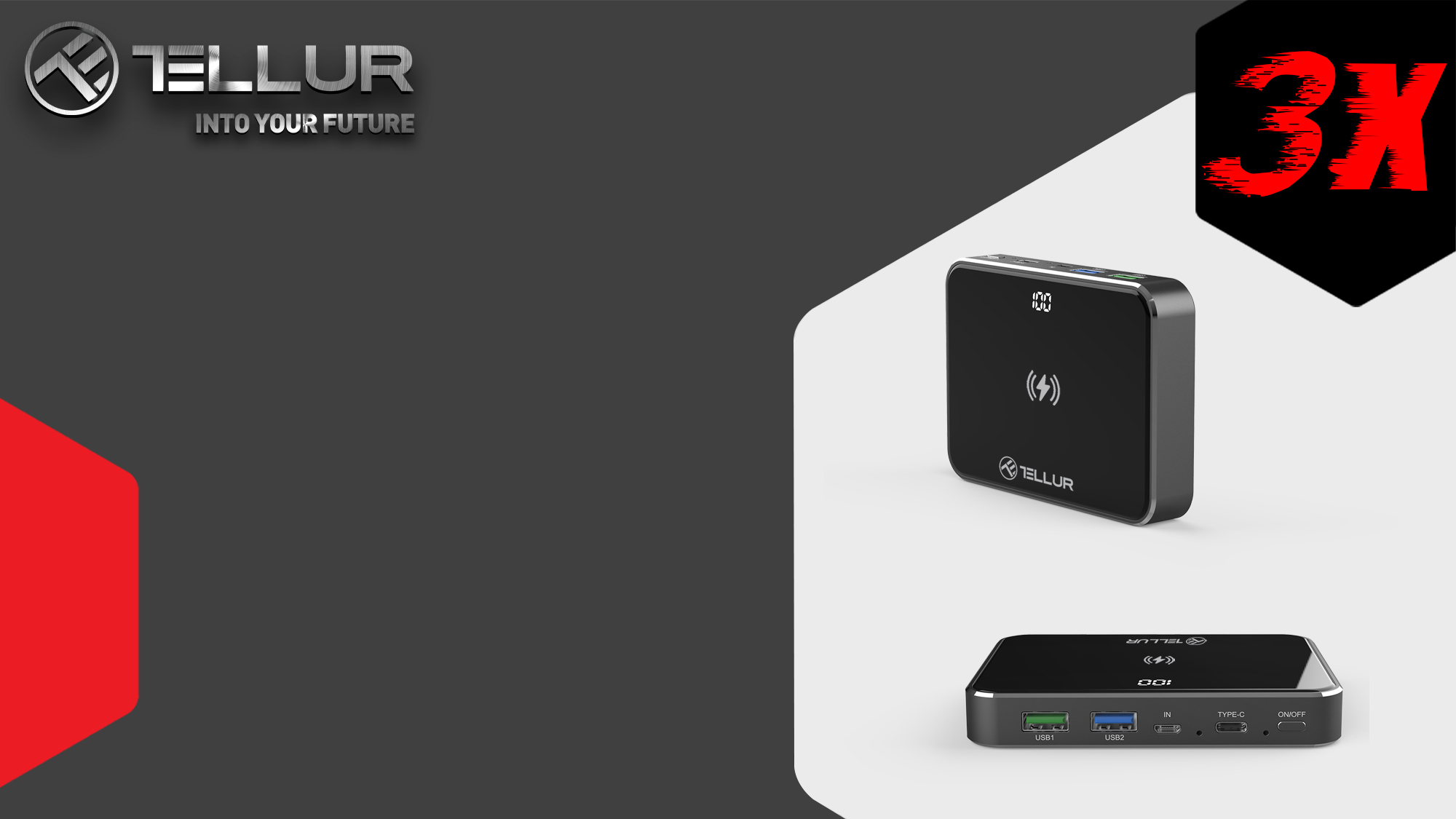 Innovation in every detail
The revolutionary Graphene technology is now available in a power bank – the GPD100 Graphene Wireless 10000mAh power bank! 

This cutting-edge material ensure during recharging and extends its life up to three times.
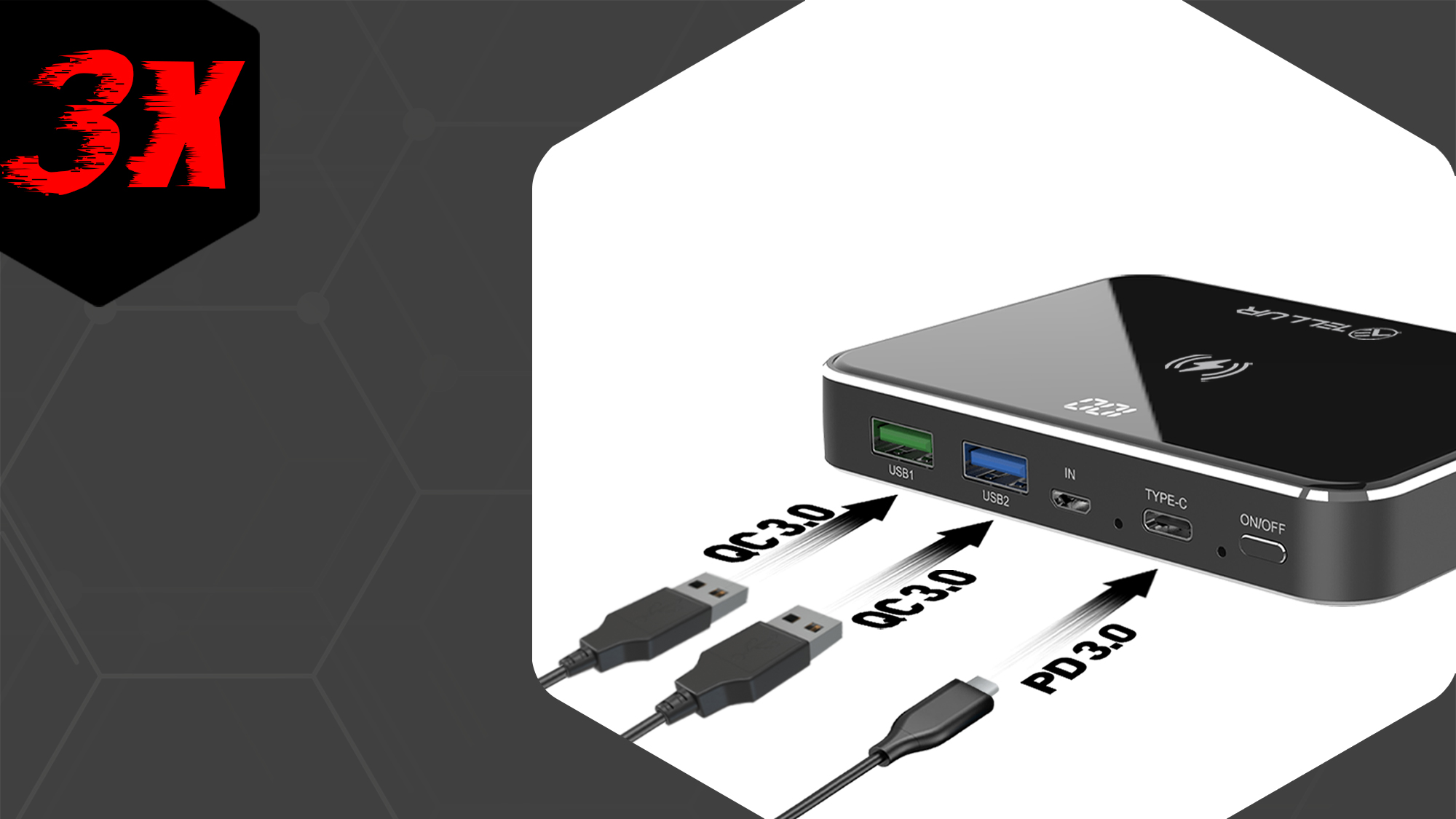 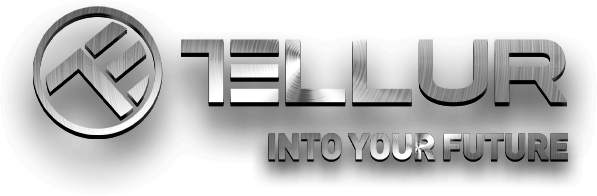 You can charge your gadgets up to 3 times faster than traditional external  power banks.
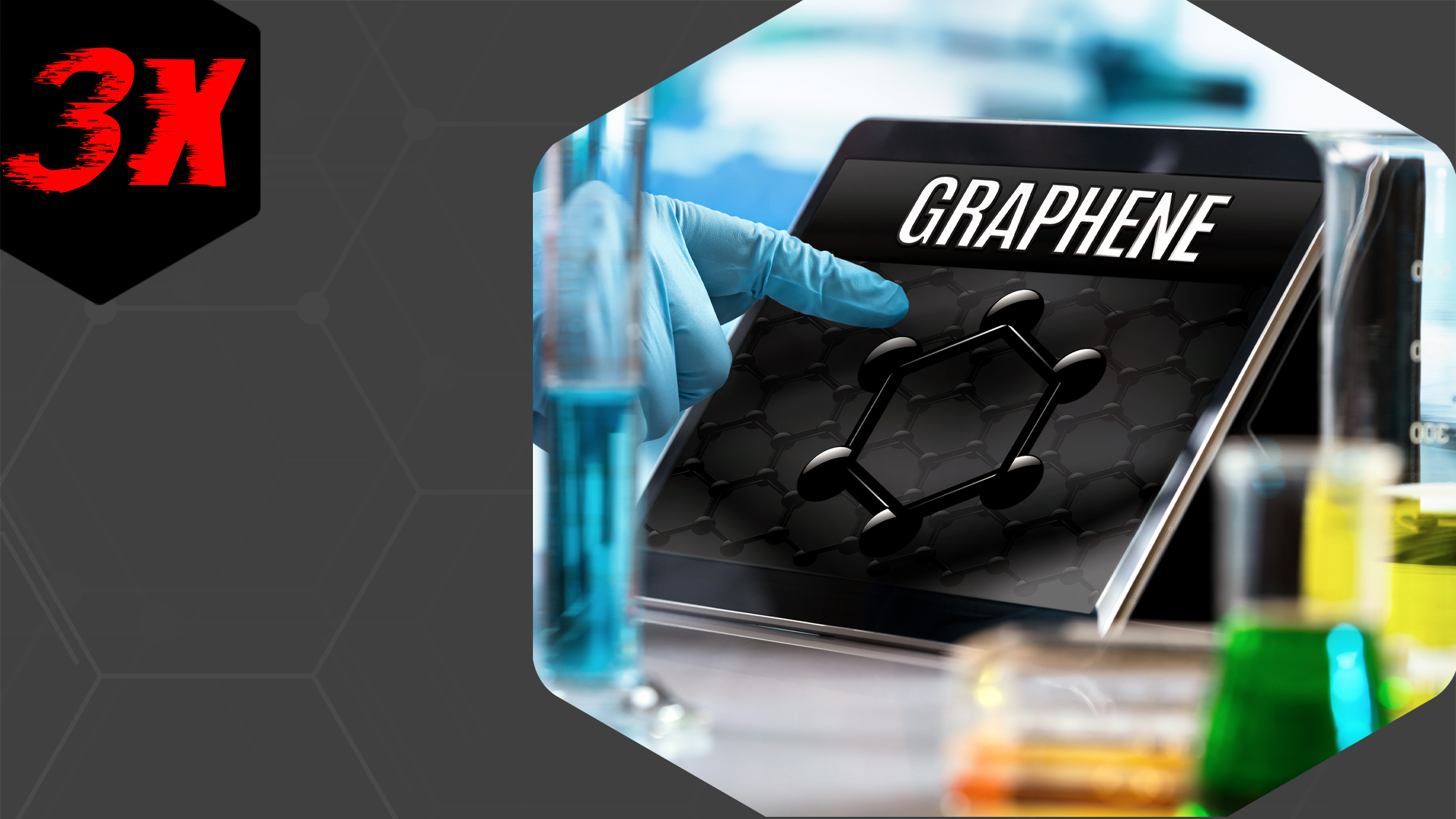 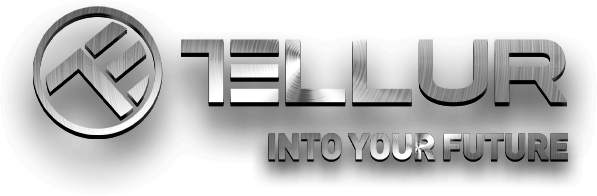 Graphene Technology
Revolutionary Graphene technology ensures the battery remains cool and increase its longevity by three times.
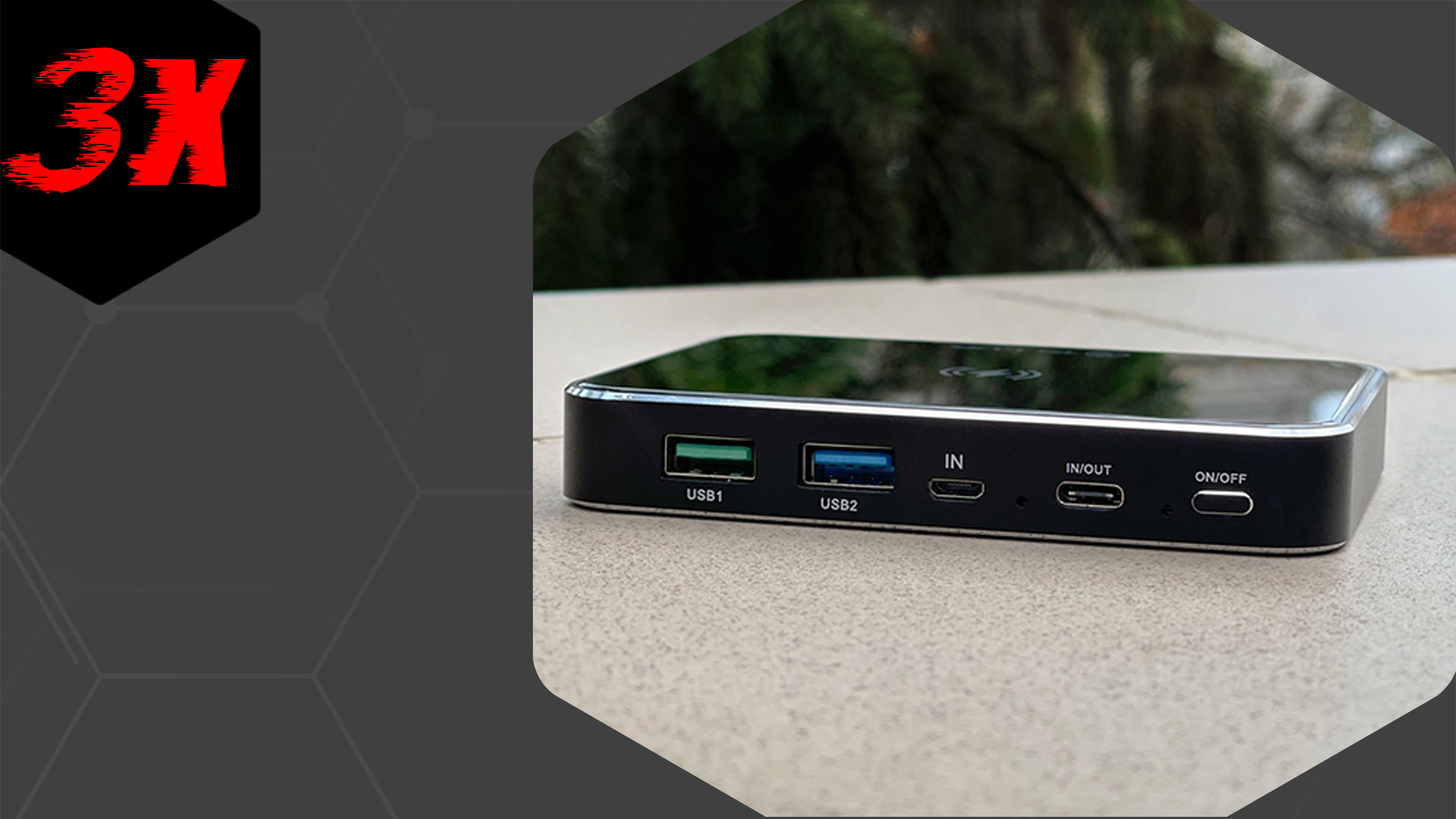 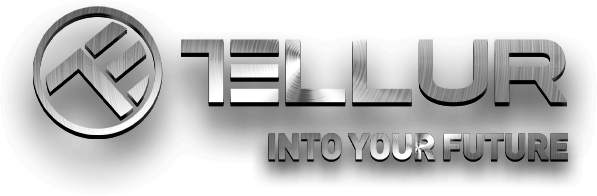 Modern and elegant
The power bank housing is
made of high-quality materials, metal and shiny tempered glass.
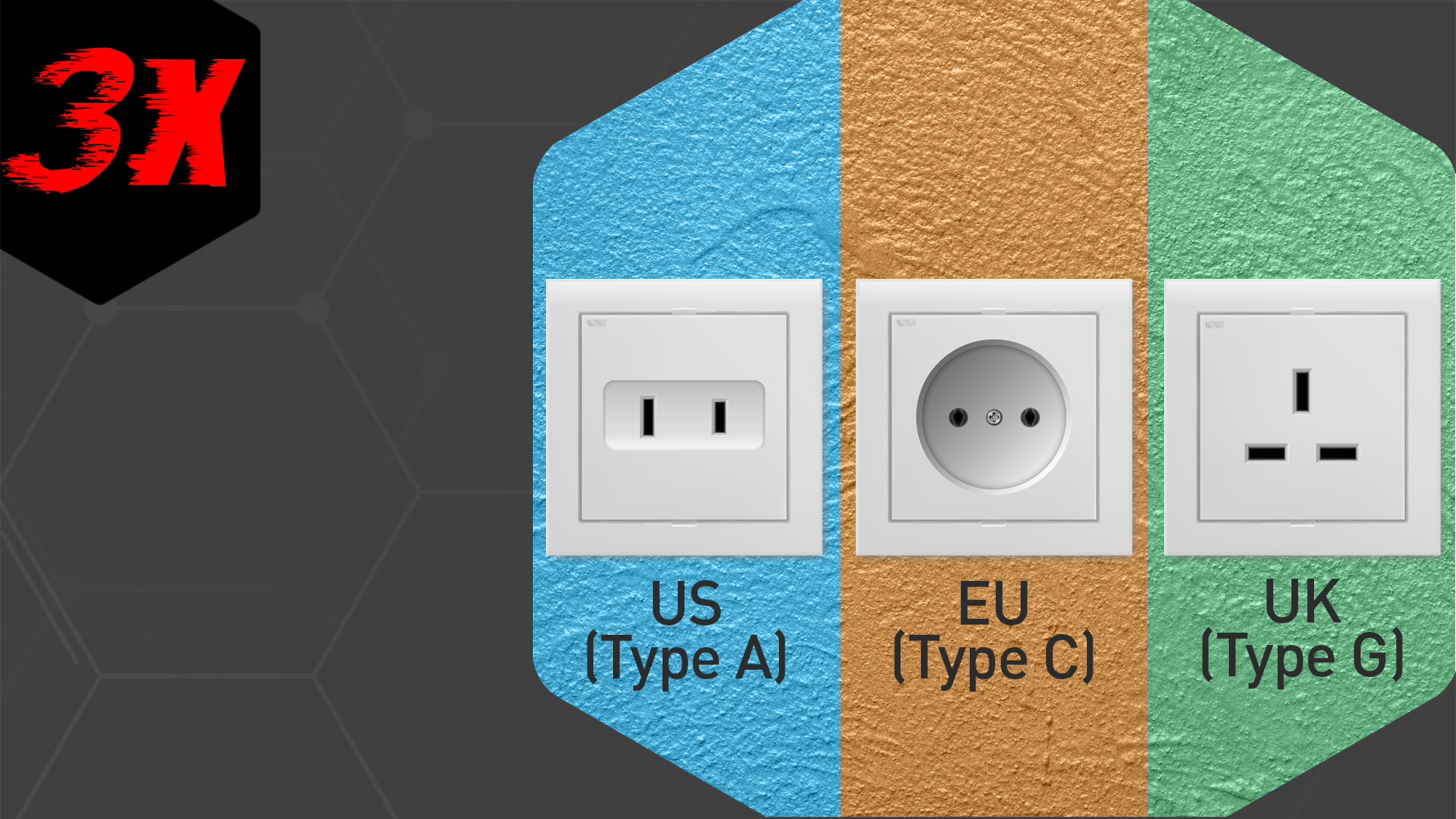 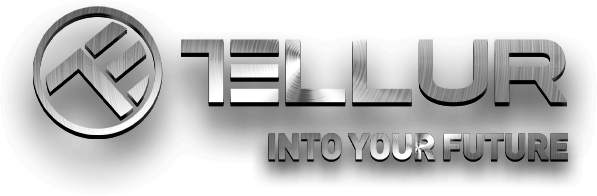 Power adapter
US,EU,UK - Power adapter 
compatible with GPD100 
Graphene Wireless power bank.
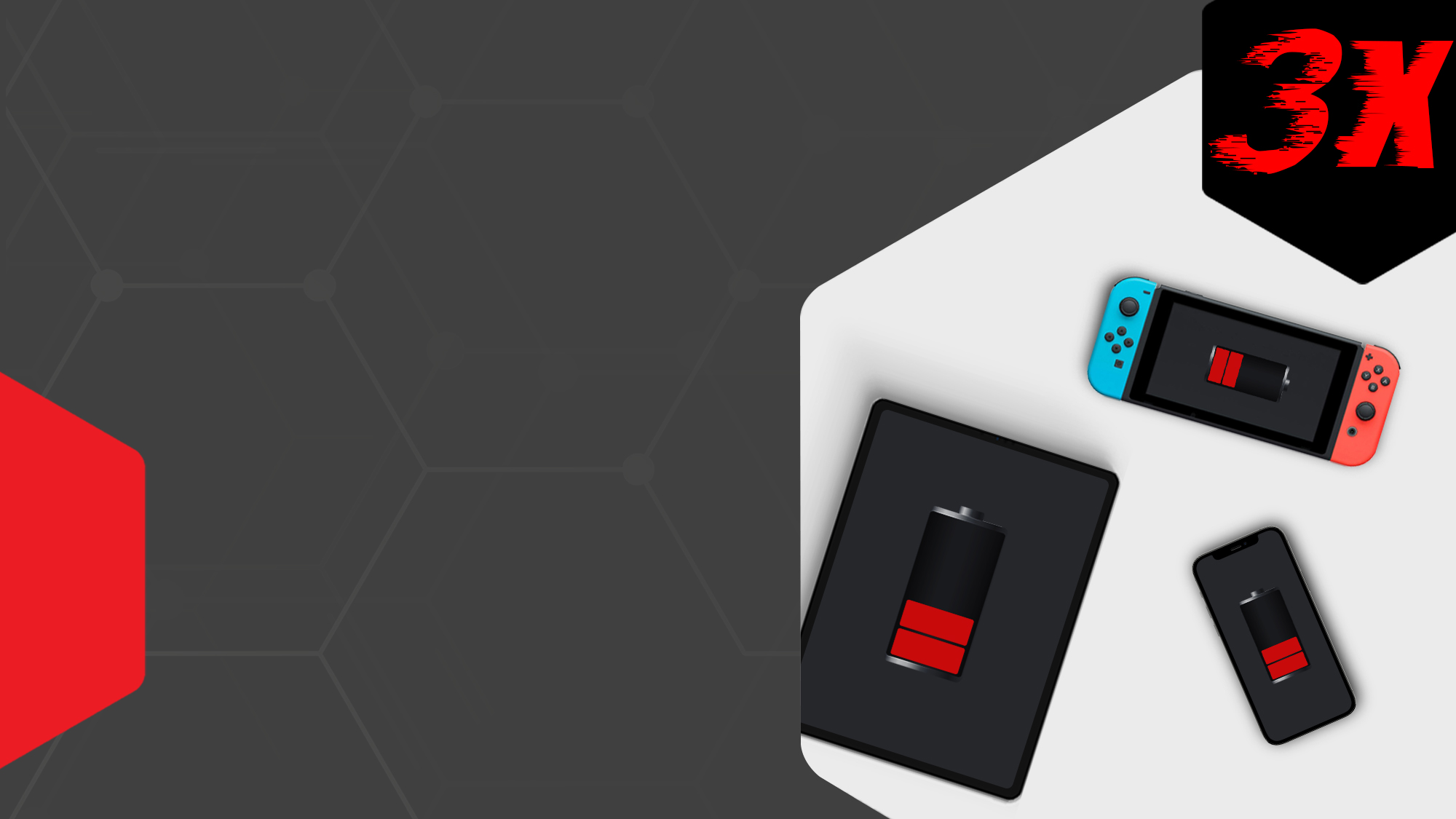 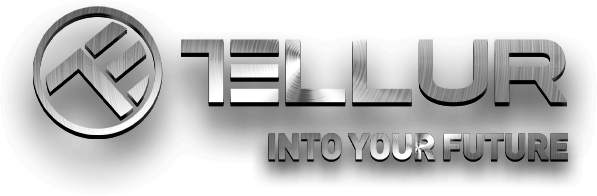 More than one device to recharge?
No problem!
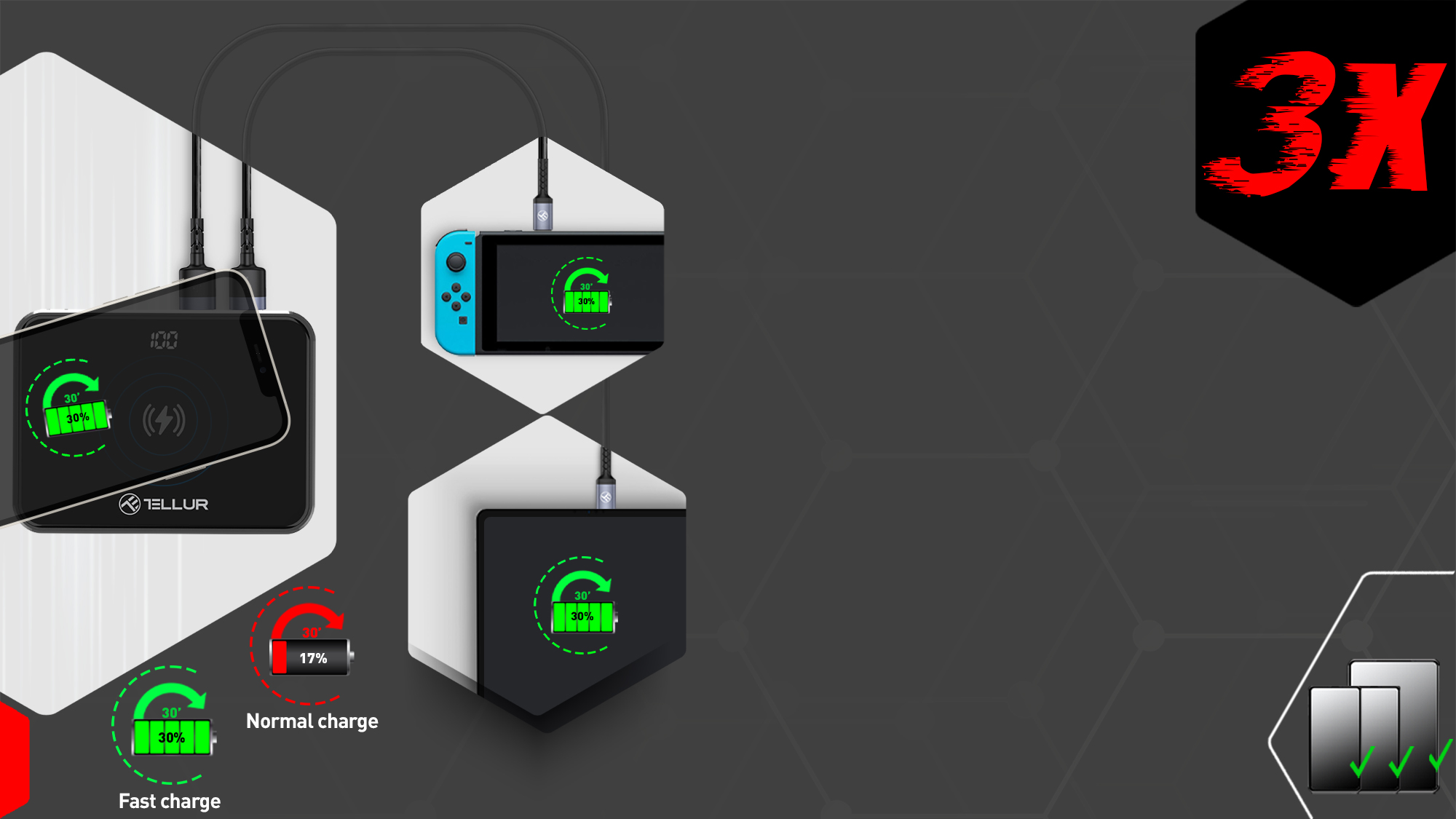 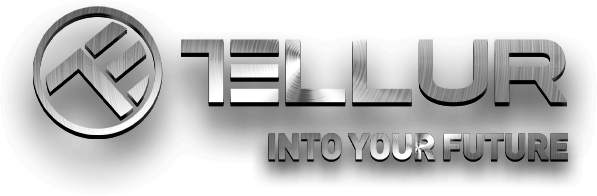 Charge 3 devices
simultaneously
The GPD100 power bank allows you to recharge multiple devices simultaneously via wirelessly, PD Type-C or QC 3.0 ports.  
Also, in graphene battery, a multi-stage protection system is implemented for absolutely safe charging that complies with international standards.
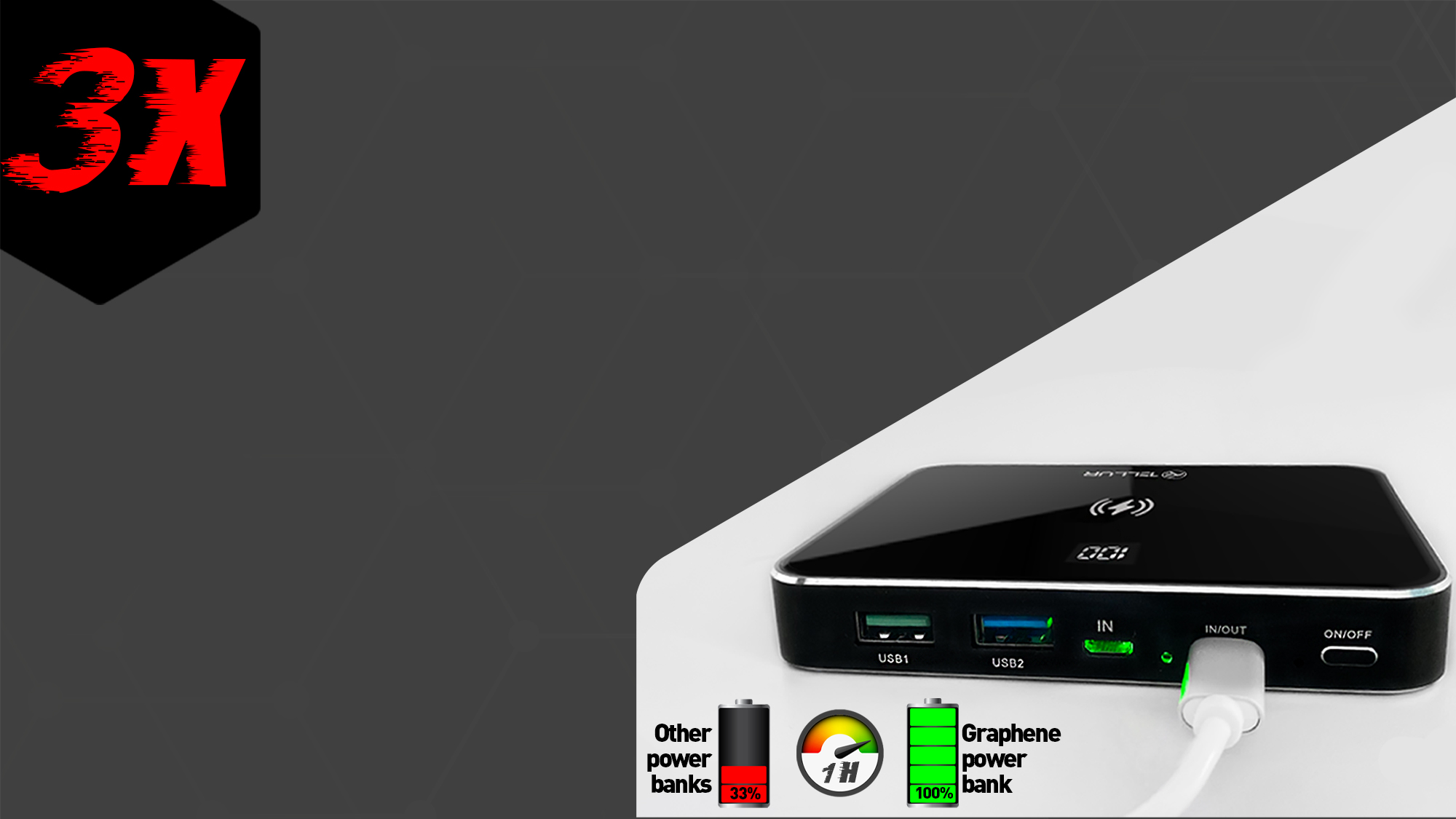 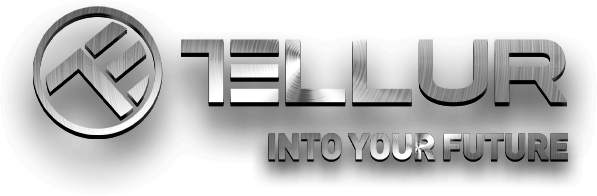 Fast recharging
The power bank supports USB-C PD technology and can be charged at a rate of up to 60W. This means the GPD 00 capacity of 1O.OOO mAh can be 
fully recharged in Just one hour with the 
included 60W wall charger . That 
makes recharging this wireless 
power bank up to three times 
faster than the rest of power 
banks
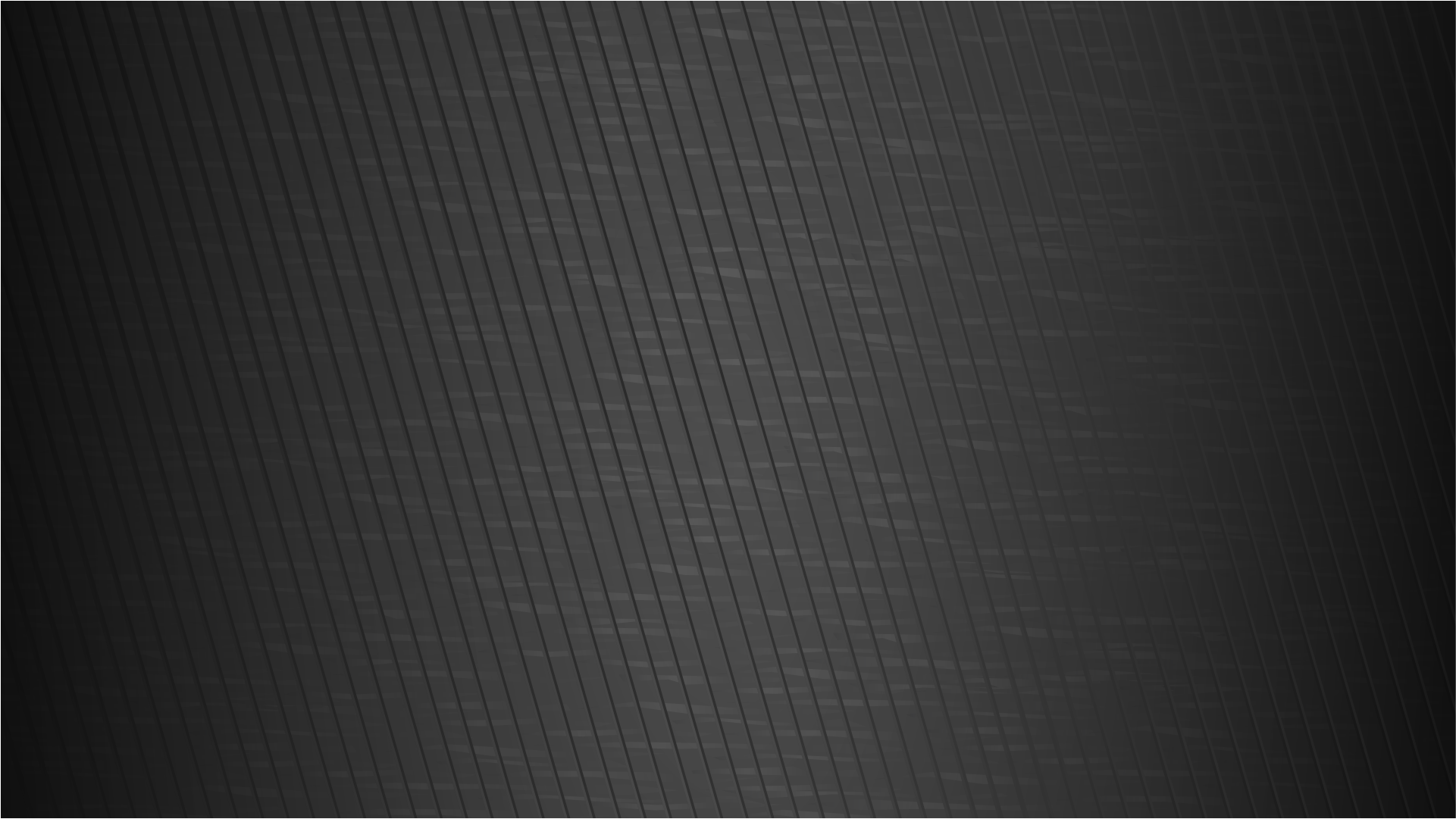 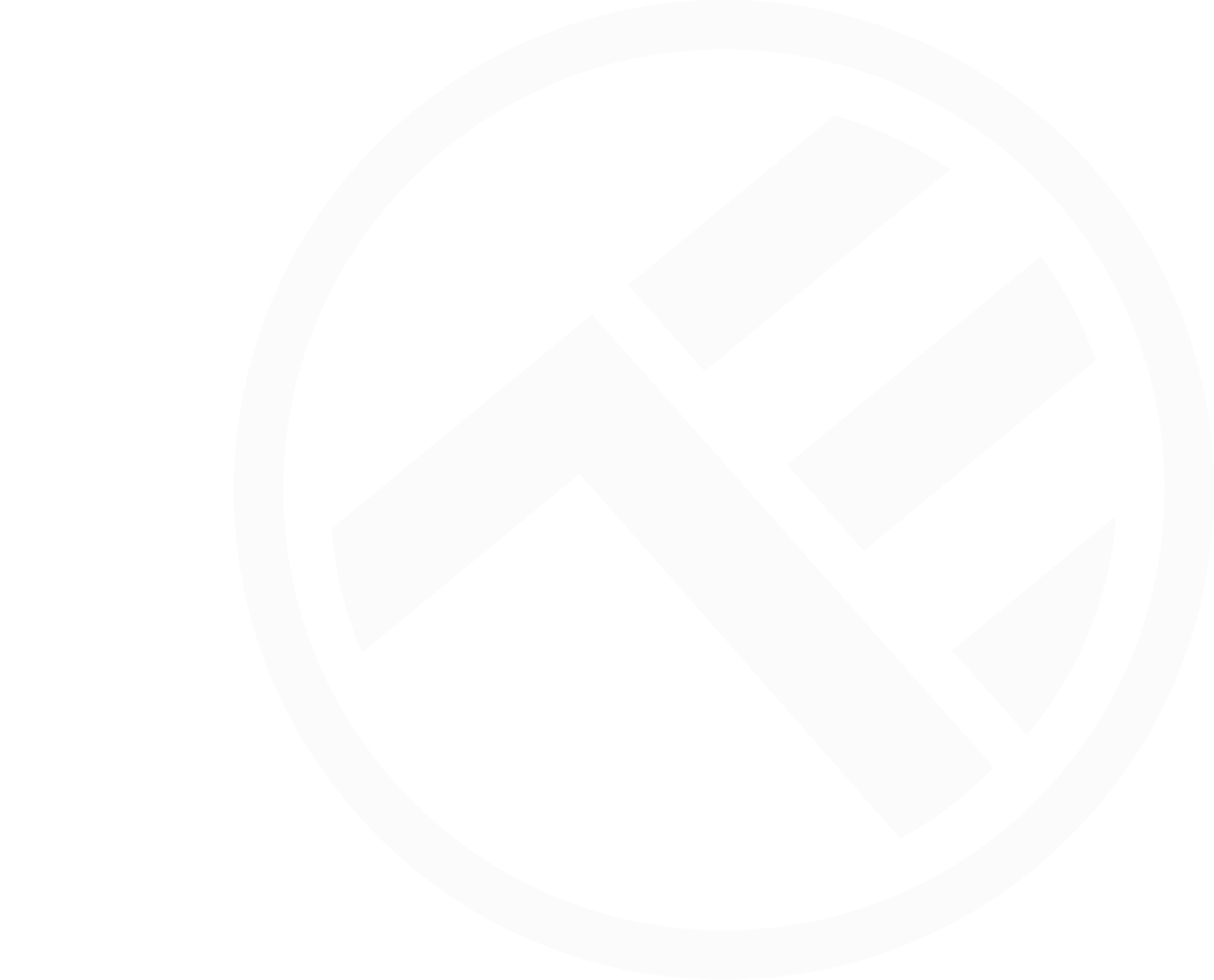 THANK YOU!

For more information, please visit smart.tellur.com.
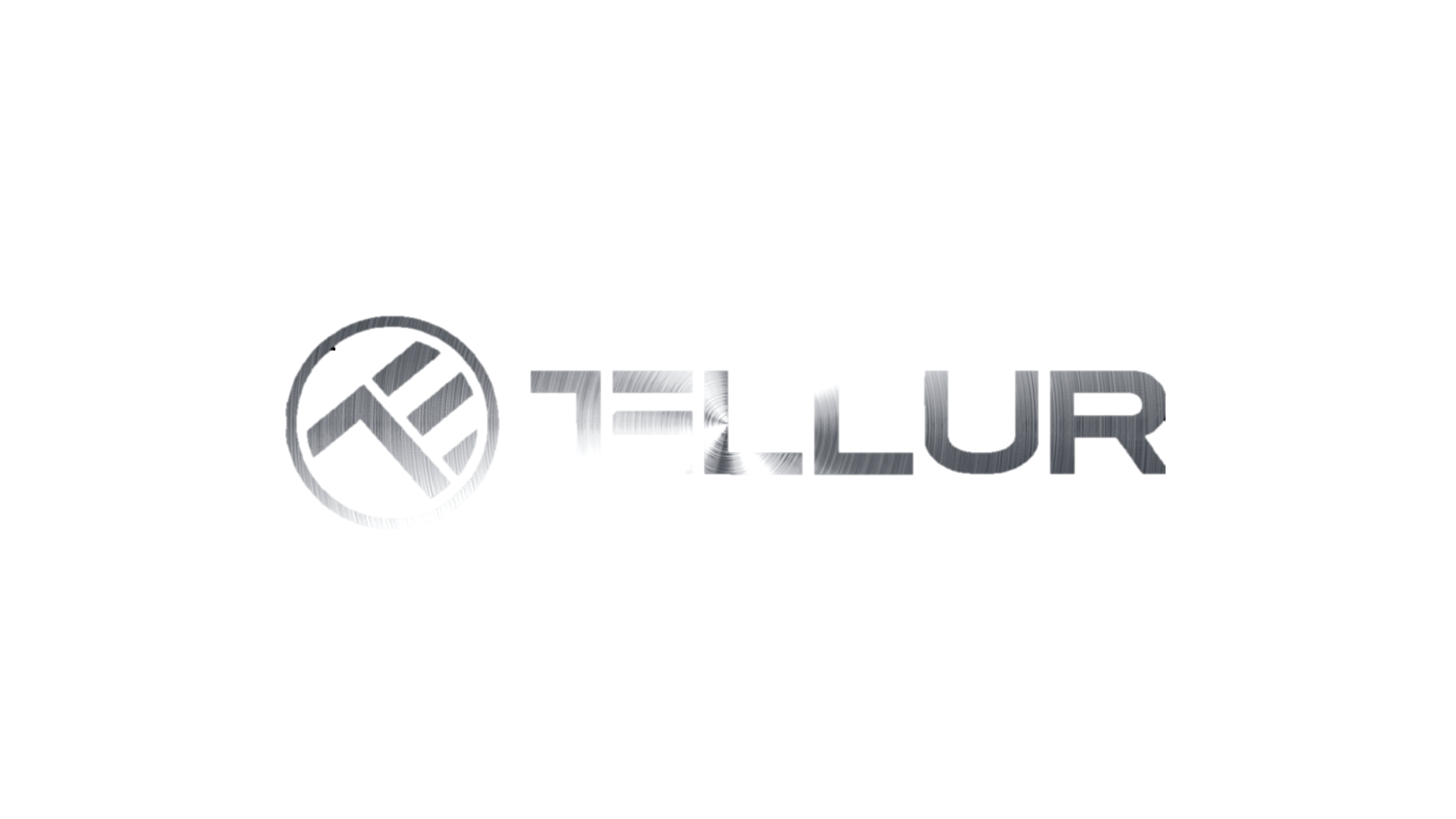